Project #8: Machine ScaledHomeREU Students: Wahub Ahmed Abraam YoussefFaculty mentor(s): Damla Turgut, Lotzi Bölöni, Furkan Cimen
Week 1 (May 16 – May 20, 2022)

Accomplishments:
Connected DC motor to Live wire
Designed draft for sun
Made plans to buy plywood for ceiling and paint cardboard roof black and compare to roof of previous year

Problem & Solutions
Narrow the research scope
Wiring of the circuit is undocumented

Plans for next week:
Laser cut roof and ceiling, paint roof black
Set up the sun arc
Start collecting and modeling data with different features
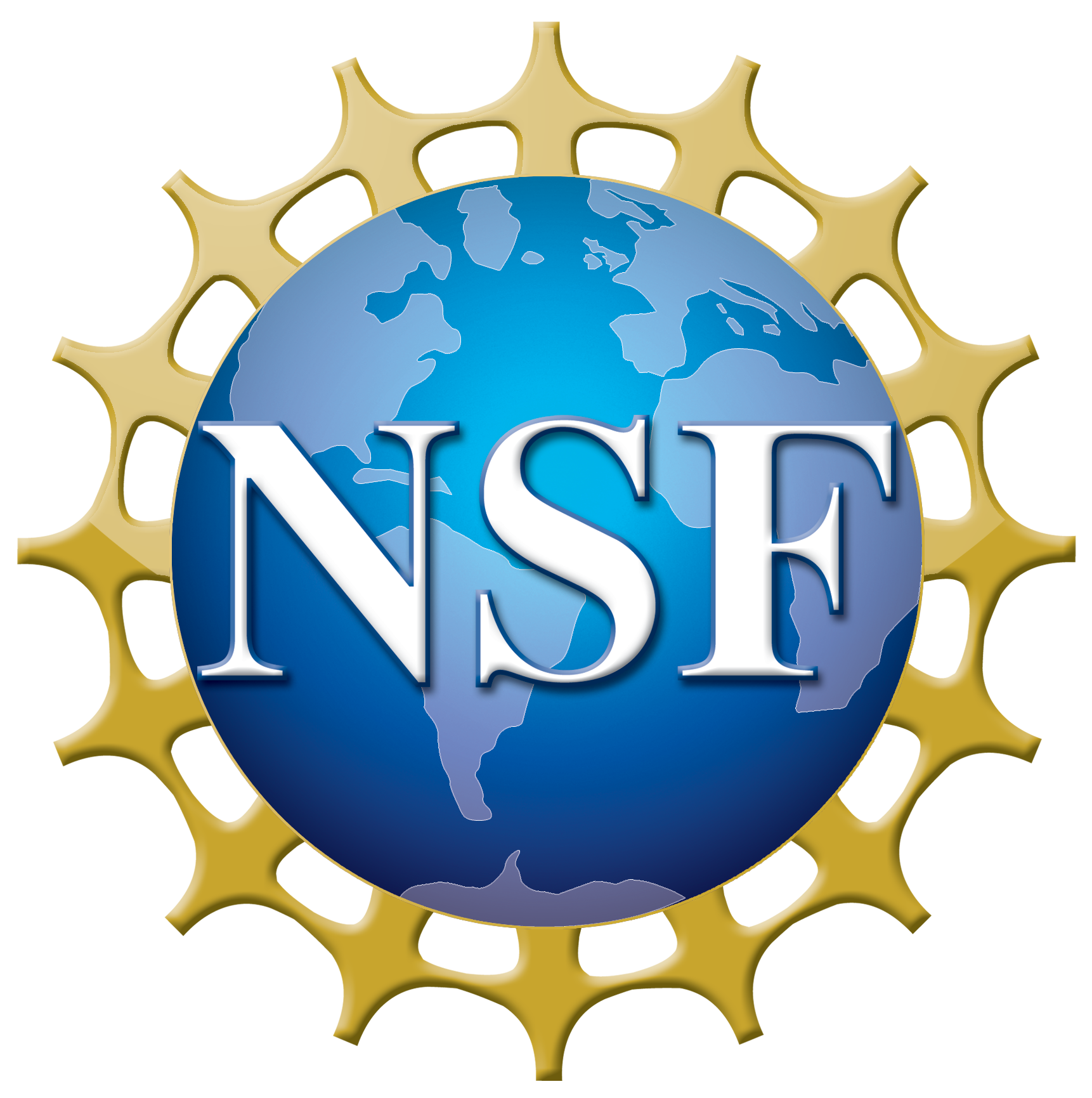 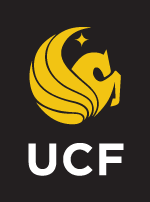 NSF REU Research Experience on Internet of Things 2021